Current status of pulmonary thromboembolic disease.
R. Wagenaar
Stellenbosch university
Tygerberg hospital
11/07/2015
Background
1 in 1000 per year 
- Incidence doubles for each 10-year increase in age
- U.S. > 250 000 hospitalisations per year 
  Immediate Mortality of untreated PE: 30% 

With treatment: 2-8% 
4x higher risk of death in year following treatment for PE compared to DVT
Pathophysiology
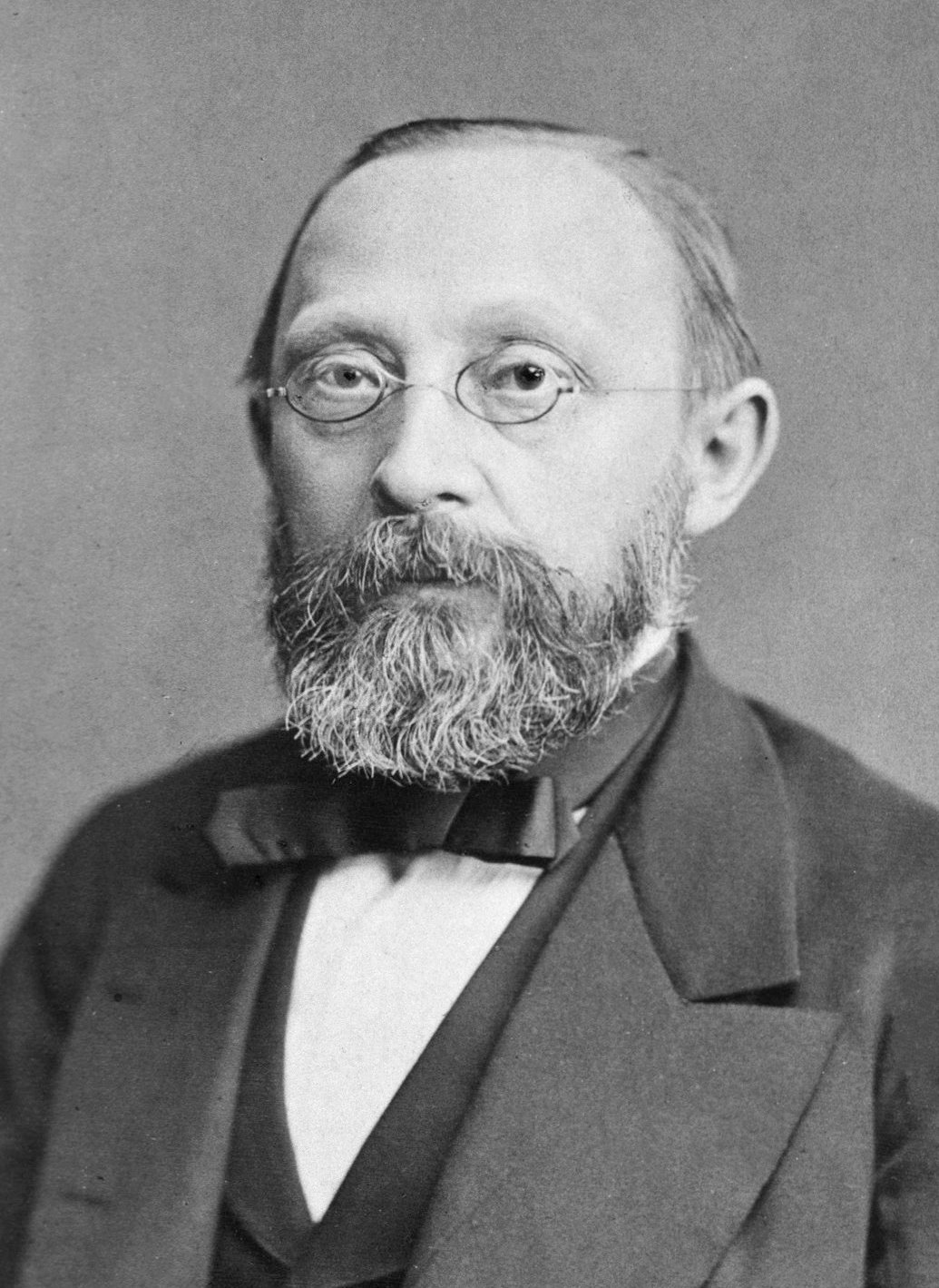 Virchows triad: Stasis
                                 Vascular injury
                                  Hypercoagulability
Most emboli from legs/iliac vessels (DVT)
	RV dysfunction – clot lodges in PA, arterial 
			     obstruction, vasogenic peptides
			     via platelets, vasospasm and 
			     increased PVR.
	Hypoxia – dead space ventilation, shunt/VQ mismatch
		     bronchoconstriction increases airway resis.
Pathophysiology
RV dysfunction NB prognosis and treatment inplications
Pressure overloaded RV, septal shift, LV underfilled, decrease output, LV ischaemia and circulatory collapse.
3 major studies show poor outcome with RV 
	dysfunction (and low BP)
Around 60% mortality with acute PE and RV 
	dysfunction, most in 1 hr of presentation
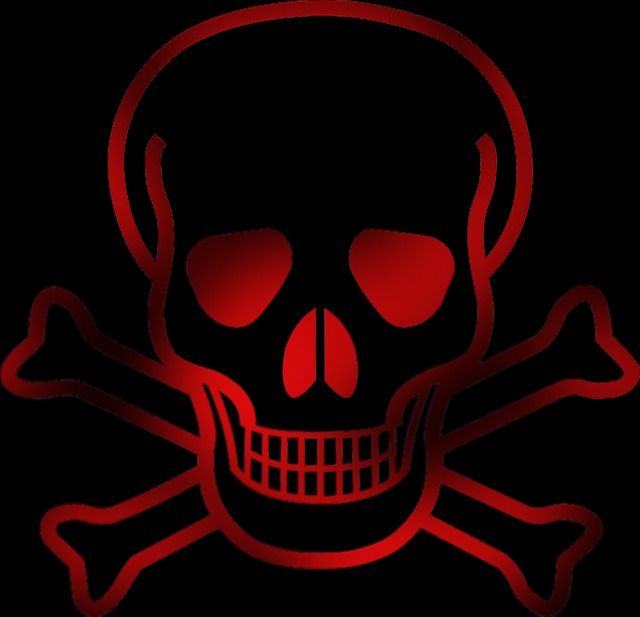 Presentation
Acute / Chronic
Massive / Sub-massive / Stable
Clinically:
	tachypnoea / cyanosis / CV collapse (shock) / 	arrhythmia 
	cardiac arrest / pleuritic chest pain / haemoptysis / 	non-	specific.
DAGNOSIS CAN BE DIFFICULT
Diagnosis
Wells probability score: (Modified total <4 >4)
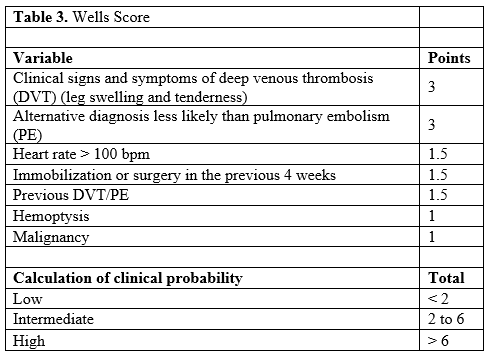 Diagnosis
Quantitative D-dimer:
	High sensitivity 96%
	Low specificity – pneumonia, MI, trauma, sepsis
	High negative predictive value (99%), good at excluding clot/PE
	Cannot be use for in-hospital patients
	If positive – need further imaging
Diagnosis
ABG: not diagnostic, but quantify underlying pathophysiology
RV dysfunction: Trop I, atrial naturetic peptide
ECG: sinus tachy, RV strain (RA enlargement, RVH, RBBB), new AF/flutter, SI QIII TIII
CXR: normal, atelectasis, small effusion, focal oligaemia (Westermark’s sign), peripheral wedge shaped hypodensity, enlarged PA
Westermark sign
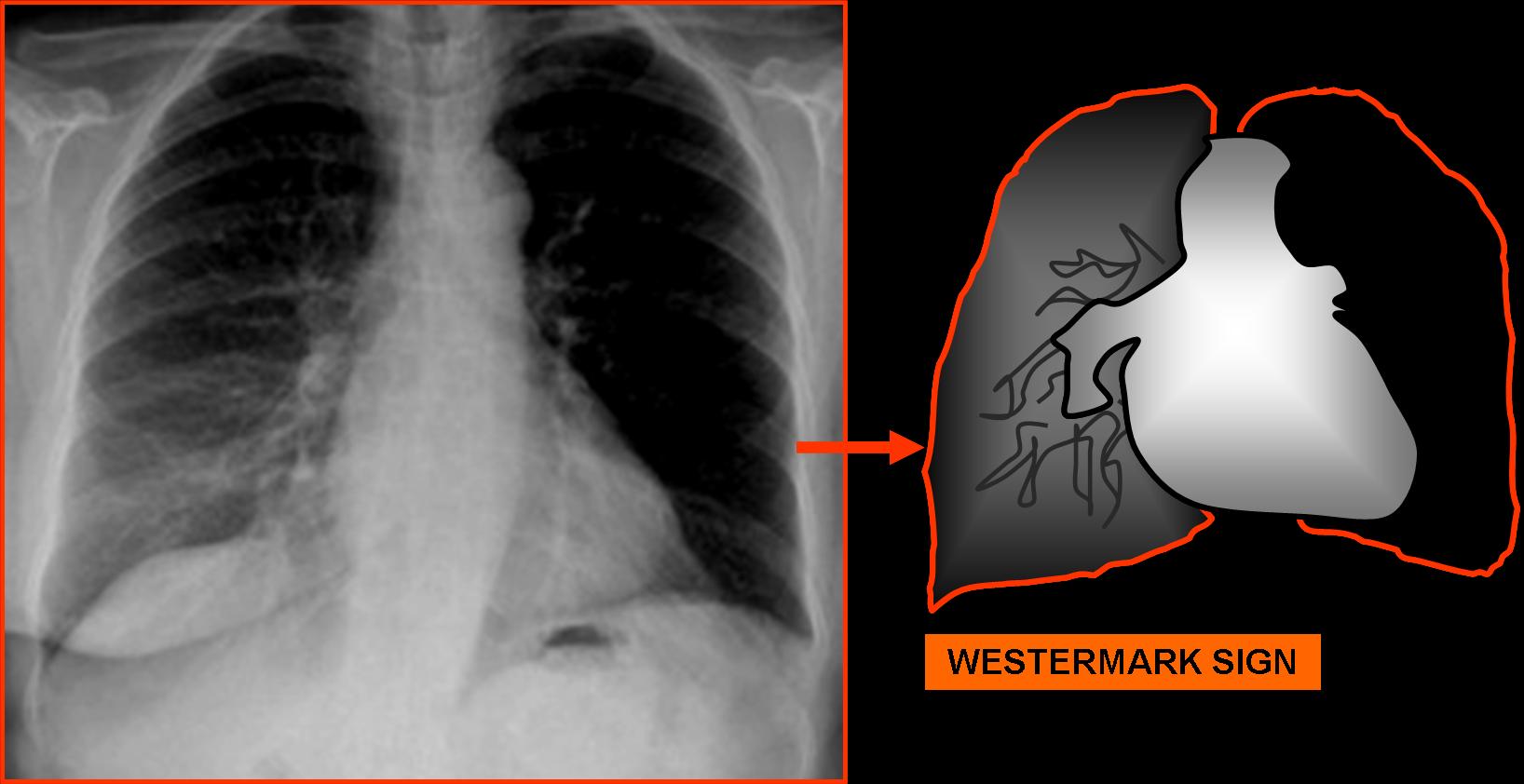 Enlarged RLL PA
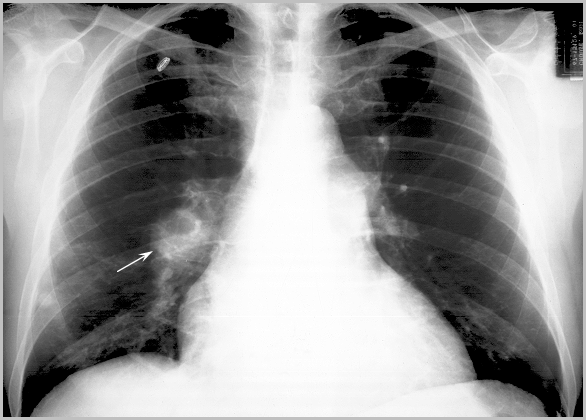 Diagnosis
ECHO: 
	TTE: easy, non-invasive, shows signs of RV pressure overload
		exclude diff diagnosis – MI/effusion/acute MR/aortic dissection
	TOE: show site and size of embolus, as well
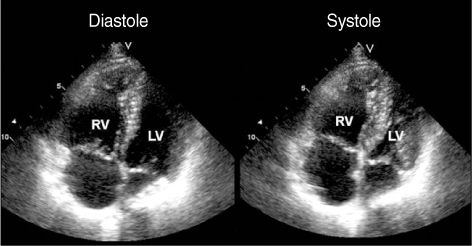 Diagnosis
CT Angiography: now more used than V/Q scan
			high sensitivity, esp in central and segmental emboli
			provide diff diagnosis
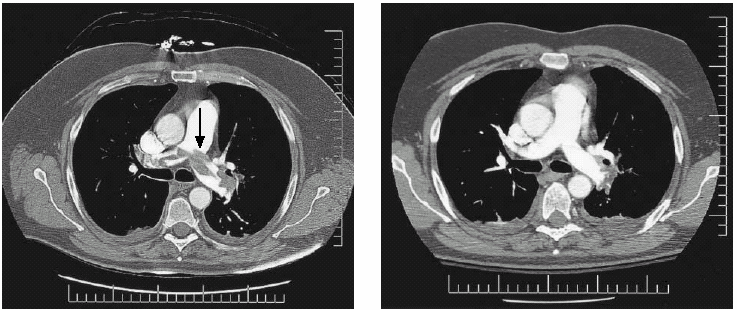 Diagnosis
V/Q Scan: less sensitive than CT PA
		structural lung disease/availability/often not diagnostic (60%)
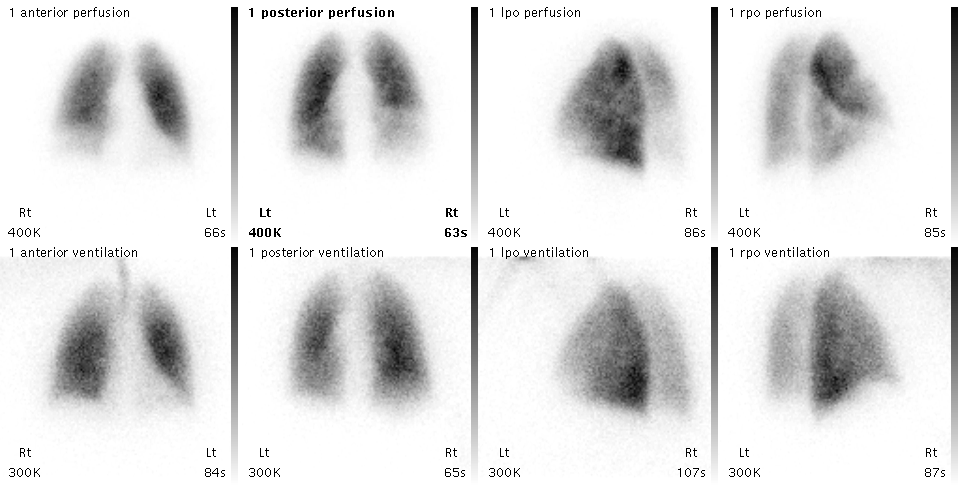 Diagnosis
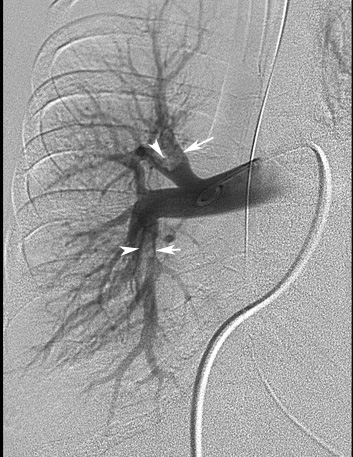 Pulmonary angiography:
	?? CT PA new gold standard
	Findings: filling defects/tapering vessel/
	slow filling
MRI
Diagnosis
Screen for DVT:
	Compression ultrasound/Duplex Doppler/Venogram/MRI/CT venogram
Screen for underlying pathology: malignancies/thrombophillias
Diagnosis - Summary
Probability score (Wells score)

                                                     >4                              <4

                                                                                    D-dimer
                          Further imaging                     High              Low

                    CT / VQ                                                             PE excluded
                 If high probability

                TREAT
Treatment
Treatment is according to risk stratification
		RV strain
		hypoxia
		hypotension
High risk: Primary treatment - Thrombolysis/Embolectomy (percutaneous/open)
                       Secondary treatment – Anticoagulation (Heparin/Warfarin)/IVC filter
                       Adjuvant treatment – Oxygen/inotropes/fluids
Lower risk: Secondary treatment
                          Adjuvant treatment
Treatment
Adjuvant treatment
	Oxygenate/Ventilate
	Circulatory support (esp RV) – inotropes/fluids (careful)
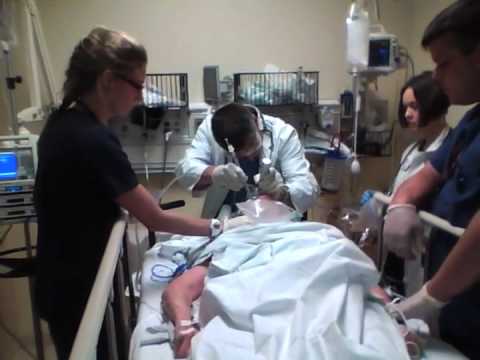 Treatment
Thrombolysis: faster clot dissipation
			potential RV failure reverse
			dissolves source of clot
			decreased recurrence
Risks: Major bleeding (1.3 – 6.1%)
		ICH 1.2%
Treatment
Thrombolytic Therapy - Evidence 

  PE with circulatory collapse

	    Single study 
               	 n = 8, BP < 90 mmHg
 		 4 thrombolysed (all survived) 
 		 All 4 NOT thrombolysed died 
 		 BTS Guidelines & FDA approval
              		 based on this single study  

   Jerjes-Sanchez C, et al. Streptokinase and heparin versus heparin in massive
    pulmonary embolism: a randomised controlled trial. J Tromb Thrombolysis
    1995;2:227-229
Treatment
PE without circulatory collapse, but RV dsfnx
	Less evidence, but MAPPED I studies portent trend towards better outcome 	with 	thrombolysis
	MAPPED III shows definite advantage to thrombolysis than Warfarin and 	Heparin 	alone, this arm of the study had to be stopped due to adverse 	events.
	Study conclusion…”can improve the clinical course of stable patients with 	sub-	massive PE”… does not reduce mortality
PE with hypoxaemia
	Evidence from small study whow improved oxygenation, and no adverse 	events
PE With PFO – predictor of mortality
Treatment
Thrombolytic therapy
	Streptokinase:   
   		250 000 IU over 30 – 60 min 
   		100 000 IU / hr for 24 hours 

 	rTPA  
   		10 mg stat (1-2 minutes) 
   		90 mg (over 2 hours)
   		Maximum: 1.5 mg / kg (< 65 kg)
Treatment
Anticoagulation:
	Heparin, then Warfarin
	Check for CI
	Unopposed fibrinolysis
	Improves mortality
Agents: Unfractionated Heparin IV / LMWH S/C / Warfarin
	2007 Guidelines: LMWH better than UH for DVT
			     UH equal to LMWH for PE
	LMWH has its advantages
Treatment
LMWH VS Warfarin
	CLOT study (VTE with cancer) LMWH performed better
New anticoagulants:
	Synthetic factor Xa inhibitors - Fondaparinux – SC (non-inferior to 								LMWH + Warfarin)
					  Idraparinux – SC ( non-inferior to LMWH + 							Warfarin, but worse for PE)
			                             Rivaroxaban – PO 
Warfarin: agent of choice (INR 2-3)
Treatment
Duration of Warfarin:
	1st episode – clear precipitant – 3 months
		           no apparent cause – 6months
                                      thrombophyllia – lifelong

2nd episode – lifelong/>1yr
Treatment
IVC Filters:
	Indications: 
		Confirmed acute PE, and CI for anticoagulation or bleeding
		Recurrant PE despite adequate anticoagulation
		Patient not fit to undergo surgery, with massive embolus.
	Anticoagulation must be continued when filter is in place.
Treatment
Catheter based treatment:
	Pt with contraindication to fibrinolysis
	Unstable pt despite fibrinolysis
	Transfer pt to facility with catheter based embolectomy if no service 	available
Surgical treatment:
	Used for patients who show new CV instability despite thrombolysis, or who 	cannot receive it (remove fresh thrombus)
	Endarterectomy is used in the treatment of types 1-3 of chronic 	thromboembolic disease
	Mortality ranges from 0-24%, PHT and RV function normalise, NJHA 	classification is downgraded, TV doe not need to be repaired
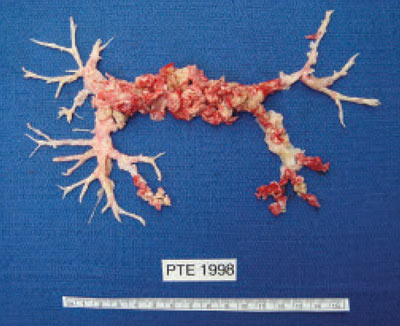